СРОК УПЛАТЫ НДФЛ С ВЫПЛАТ РАБОТНИКАМ С 01.01.2023
Агентский НДФЛ до 01.01.2023 года уплачивается следующим образом (п. 6 ст. 226 НК РФ)
С 01.01.2023 года не будет иметь значения, с какого вида дохода уплачивается НДФЛ, важно будет, в какой период исчислен и удержан налог
ЛИЧНЫЙ КАБИНЕТ НАЛОГОПЛАТЕЛЬЩИКА
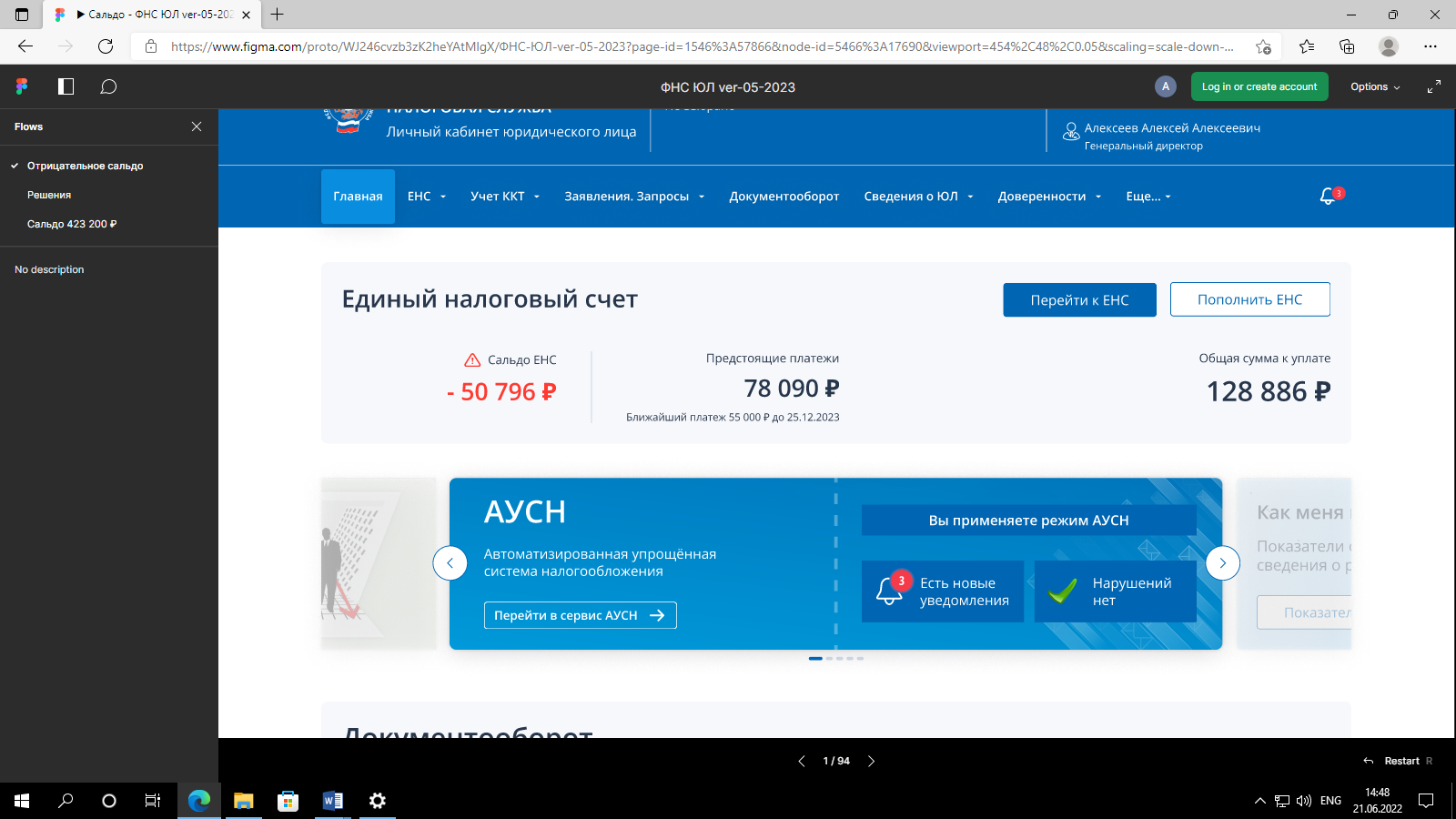 ЛИЧНЫЙ КАБИНЕТ НАЛОГОПЛАТЕЛЬЩИКА
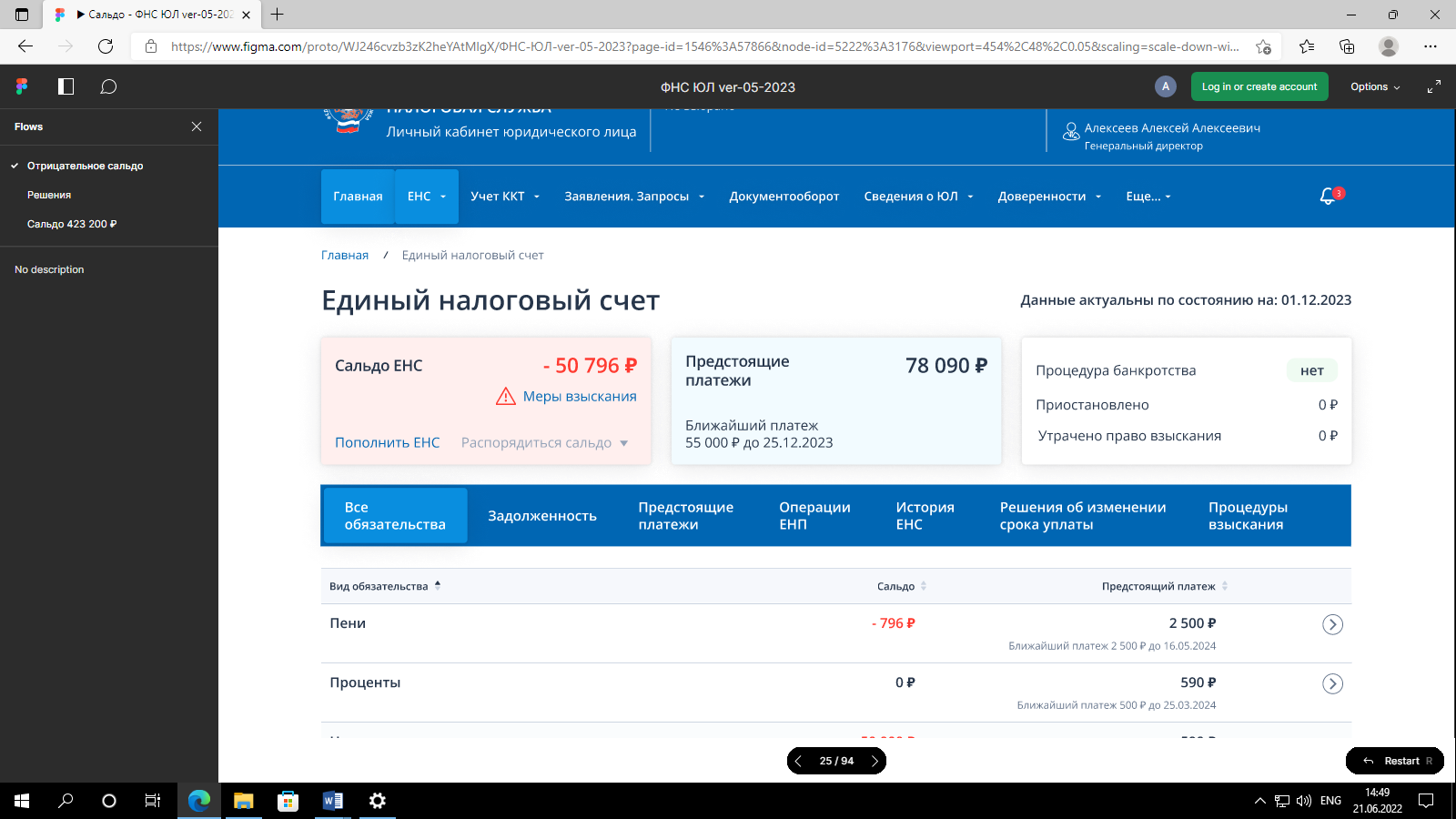 ПЕРЕХОДНОЙ ПЕРИОД
Согласно переходных положений при переходе на ЕНС с 01.01.2023 предусмотрено:

1. Резервирование переплаты на 01.01.2023 до предоставления деклараций

2. Переплата по налогу на прибыль, зачисляемая в бюджет субъекта, на 01.01.2023 не перейдёт на Единый налоговый счет, даже после предоставления декларации

3. Резервирование (хранение) переплаты на любом налоге, страховом взносе по Заявлению налогоплательщика

4. Предоставление налогоплательщиком Уведомления об исчисленных суммах налогов, авансов
Статья 4 Федерального закона от 14.07.2022 № 263-ФЗ «О внесении изменений в части первую и вторую Налогового кодекса Российской Федерации»